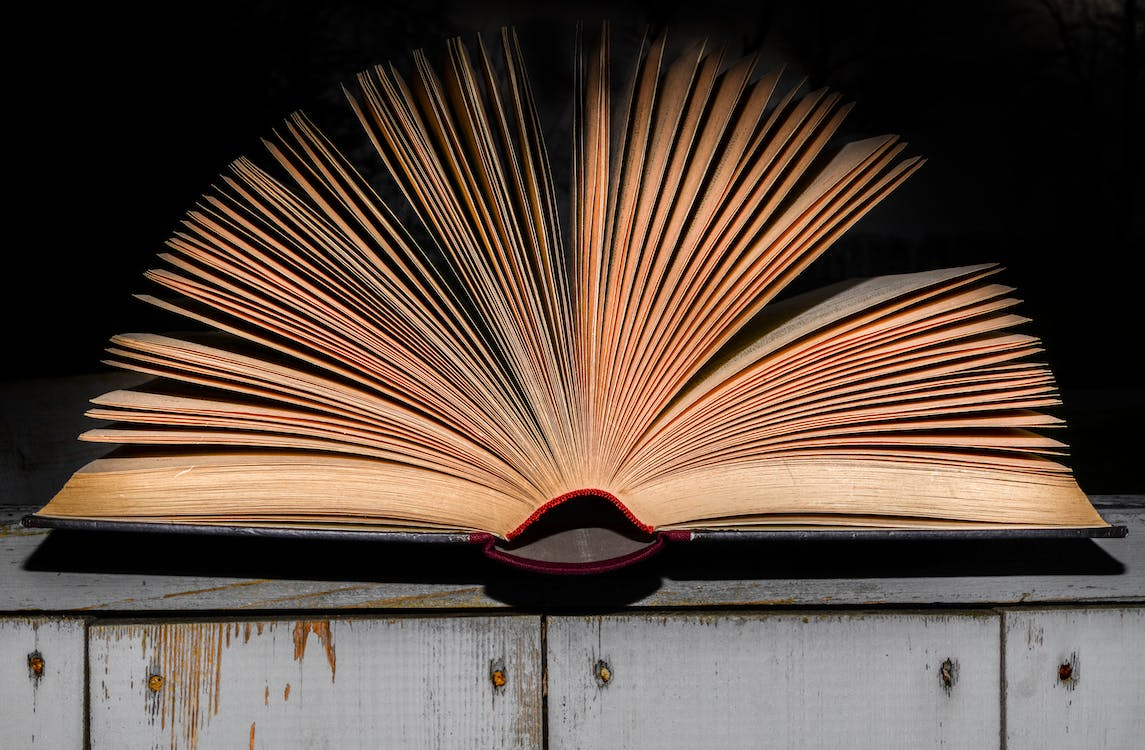 Los descubrimientos de la Edad Media
Nombre: Alberto josé M. S.
Curso: 2- A ESO
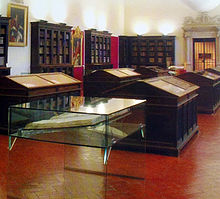 Las bibliotecas publicas:
Destaca Malatesta Novello. 
Fue inaugurada en Italia en el año 1452 (siglo XV). 
Fue creada dentro de un antiguo monasterio para almacenar los códices (libros de los frailes).
Astrolabio:
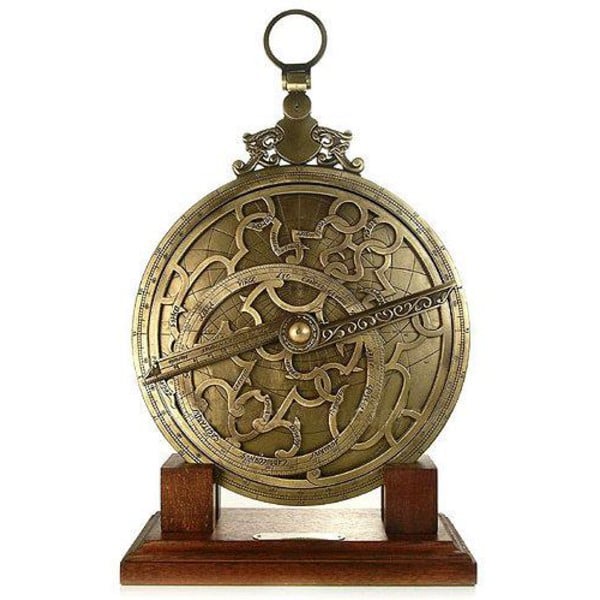 Su inventor es desconocido. 
Se uso mucho en la Edad Media.
Fue una herramienta que permitía calcular la altitud de un cuerpo celeste.
Licores:
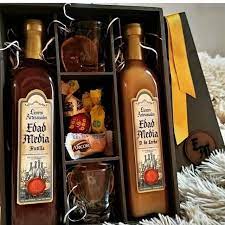 Se conseguían mediante el proceso de destilación, separando diferentes líquidos dentro de una mezcla.
Algunos ejemplos de licores más característicos fueron: whiski, brandy, ginebra y ron…
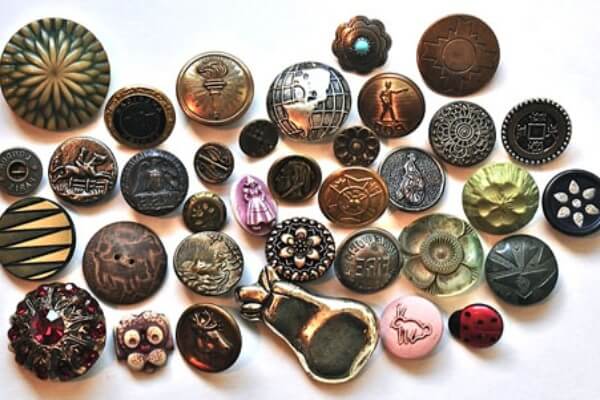 Botones para la ropa
Surgieron en Alemania en el siglo XIII.
Al principio eran adornos, pero poco a poco se empezaron a usar para abrochar las prendas de vestir.
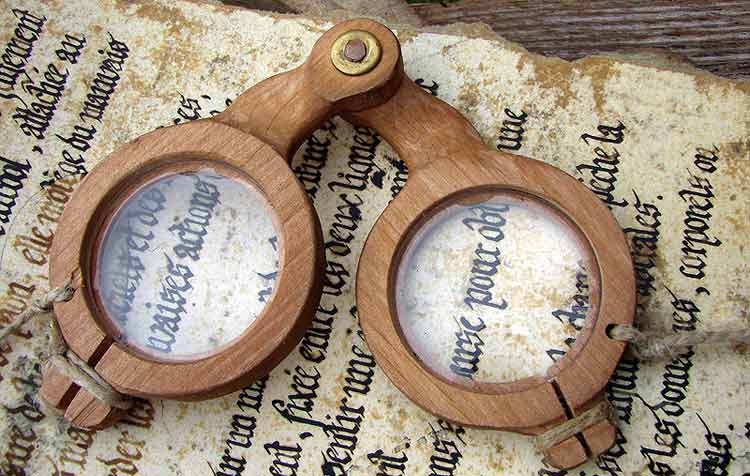 Gafas
Se inventaron en el siglo XIII, en Italia.
Ya se utilizaban lentes anteriormente, pero este invento cambió la calidad de vida de muchas personas.
Fin
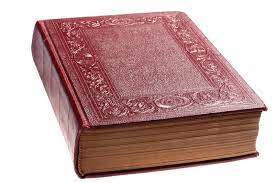